K-Club
Strategies for Effective Poster Design
5/13/2024
Survey Drawing
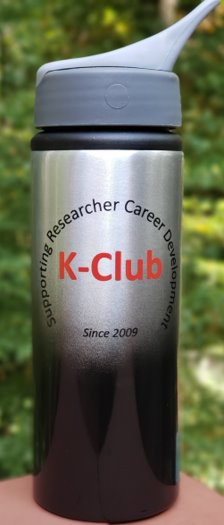 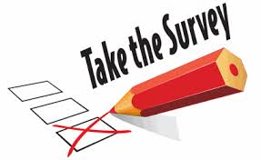 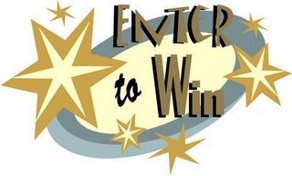 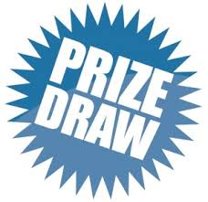 Survey Drawing
April Winner:
Christina Caruso
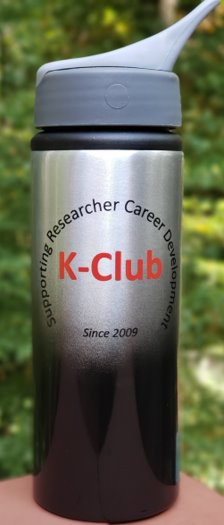 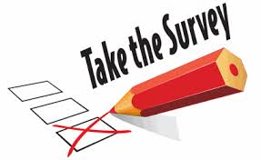 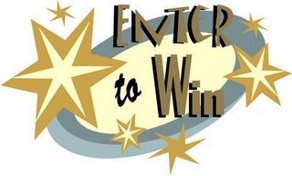 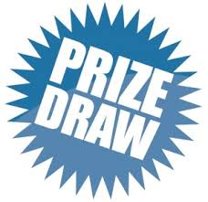 K-Club Special: Cannonball Kids’ cancer Foundation (CKc) Young Investigator Grant
The goal of CKc’s Young Investigator Grant is to fund research that:
Is within 2-3 years to translation to a clinical trial or is already associated with a clinical trial. 
Is innovative. 
Focuses on cancers that are either underfunded or under-researched.
Provides better quality of life or symptom relief than current treatments. 

The Young Investigator Applicant for the proposed research must: 4 
Have a medical doctoral degree: MD, DO, MD/PhD, or equivalent; 
Be within 5 years of completing a training fellowship in Pediatric Hematology/Oncology or a closely related discipline that has direct clinical contact with pediatric cancer patients; 
Hold an academic appointment at the instructor level or higher; 
Be affiliated with a clinical department capable of supporting the proposed research
​
Up to $100,000 over 3 years 

LOI/Concept Form Deadline: June 1, 2024
More Information Here
K-Club Special: Small Business Transition Grant for New Entrepreneurs (R41/R42 Clinical Trial Required)
This NOFO supports early-career scientists and health professionals interested in transitioning to a small business to gain industry experience, receive entrepreneurial training and mentorship, and advance biomedical technology with commercial potential as a PD/PI

Eligibility of the contact PD/PI is limited to scientists, engineers, and health professionals, including certain late-stage students, postdoctoral fellows or associates, and clinicians, who are new to research entrepreneurship and have not independently led significant research programs

The opportunity includes (and requires) both mentorship and entrepeneurship training

Total funding support (direct costs, indirect costs, fee) normally may not exceed $306,872 for Phase I awards and $2,045,816 for Phase II awards.
​
Deadline: September 5, 2024
More Information Here
April K-Club
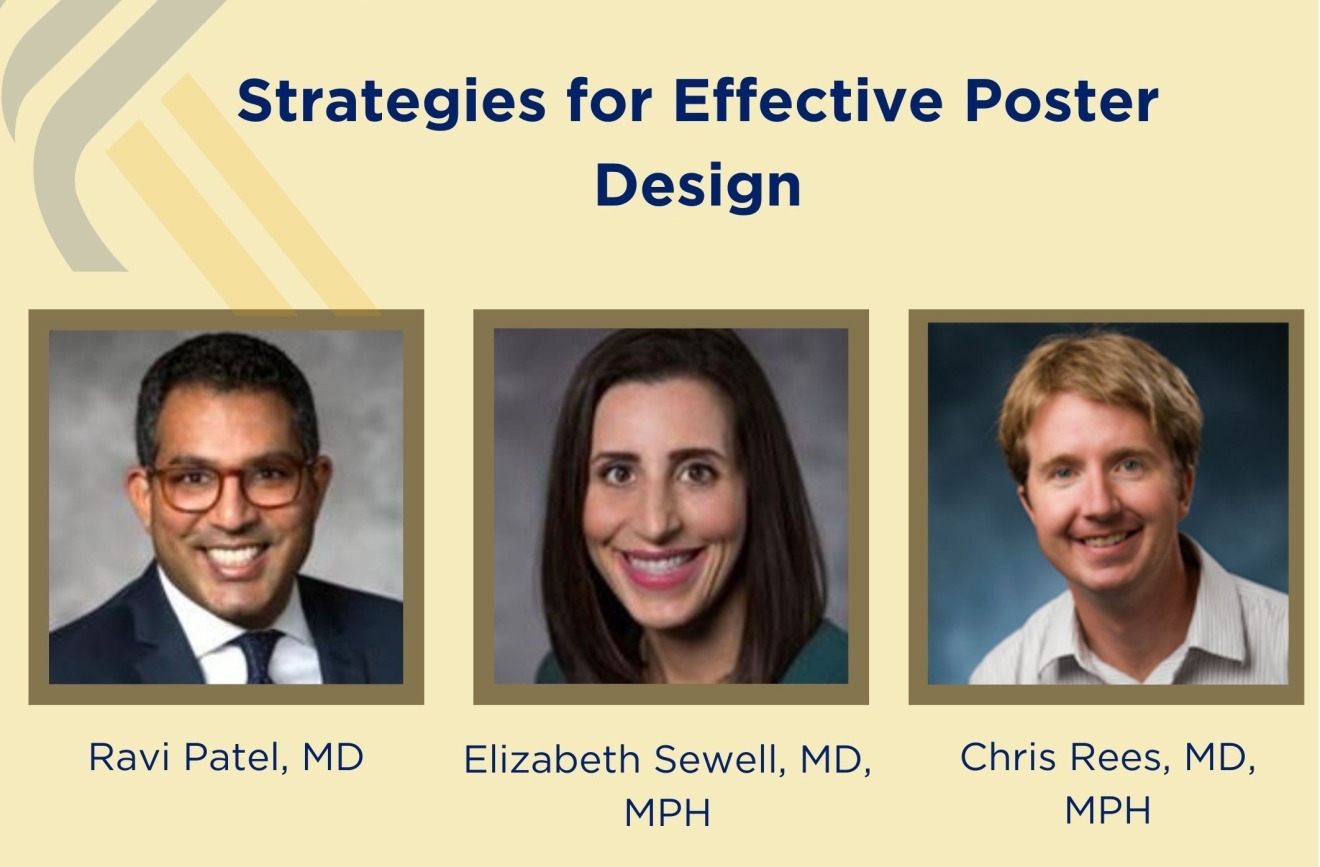 Principles of Poster Design: Some Basics
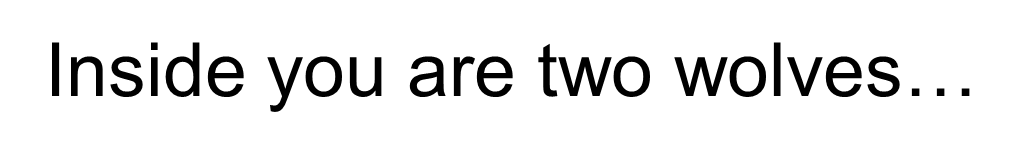 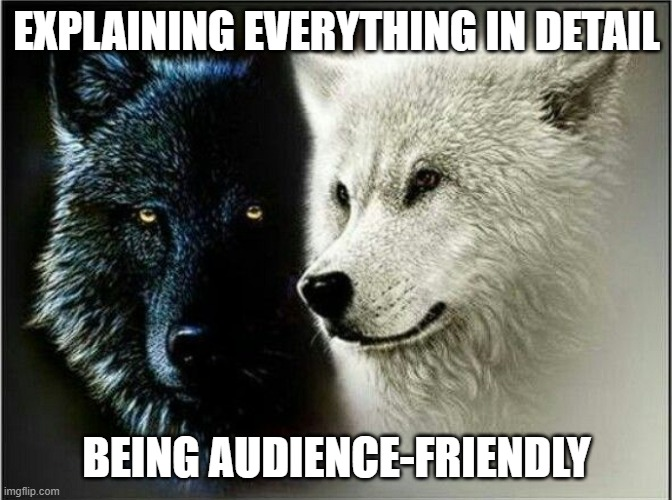 Poster Design Principle: Readability
Poster Design Principle: Readability
Provide context for your audience
Provide concise description of your overall research objective
Poster Design Principle: Organization Essentials
Without getting too detailed, describe your research methods
Provide a snapshot version of your results
Include all authors and denote lead author(s)
Don’t forget your required acknowledgements
Poster Design Principle: OrganizationOptions
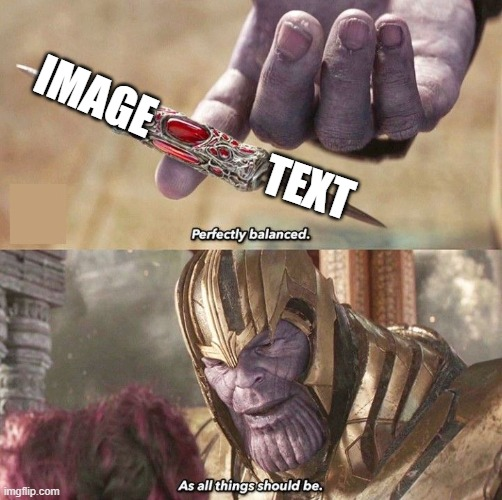 Poster Design Principle: Balance
Poster Design Principle: Figures
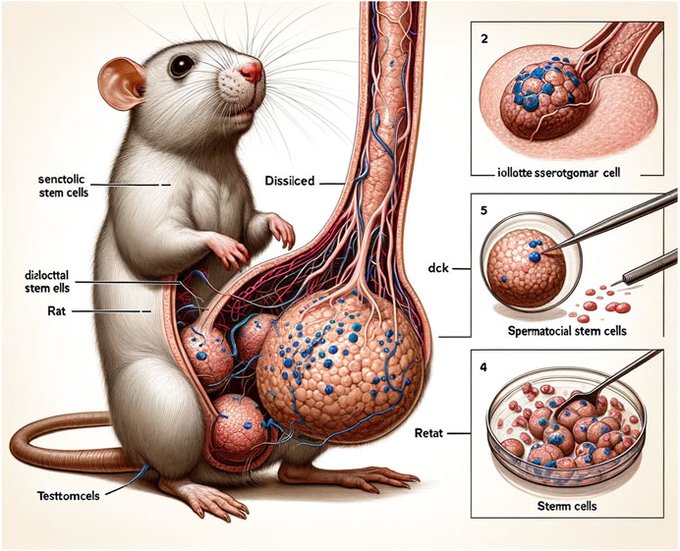 Poster Design Principle: Figures
Just Say No to Generative AI’s “Help” With Figures
Reported here: https://scienceintegritydigest.com/2024/02/15/the-rat-with-the-big-balls-and-enormous-penis-how-frontiers-published-a-paper-with-botched-ai-generated-images/
Poster Design Challenges
Poster Design Challenge: Audience Awareness
Poster Design Challenge: Space Constraints
Poster Examples: Questions for Authors
What were the biggest challenges you faced when creating this poster?
Who was your primary audience? 
What would you do differently for a more general audience? A more specific-to-your-area audience?
Explain your color choices
Explain your organizational structure
How did you decide how best to represent your data?
How did you approach labeling your figures?
Looking at your poster now, what, if anything, would you change about it?
Poster Examples: Elizabeth Sewell
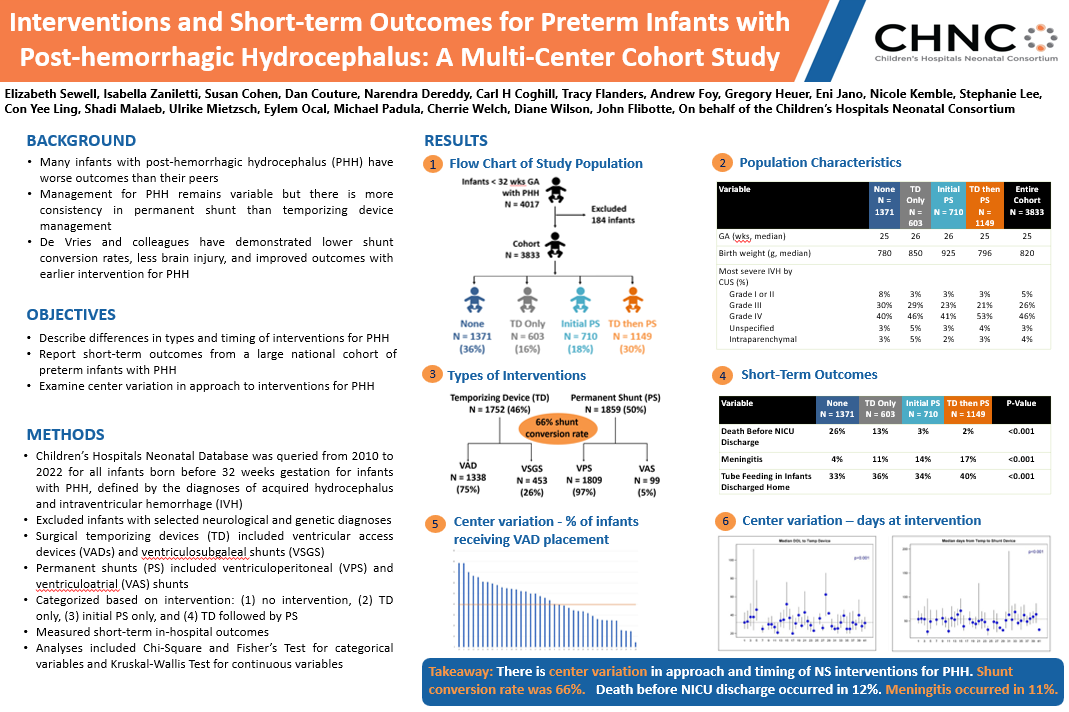 [Speaker Notes: What were the biggest challenges you faced when creating this poster?
Who was your primary audience? 
What would you do differently for a more general audience? A more specific-to-your-area audience?
Explain your color choices
Explain your organizational structure
How did you decide how best to represent your data?
How did you approach labeling your figures?
Looking at your poster now, what, if anything, would you change about it?]
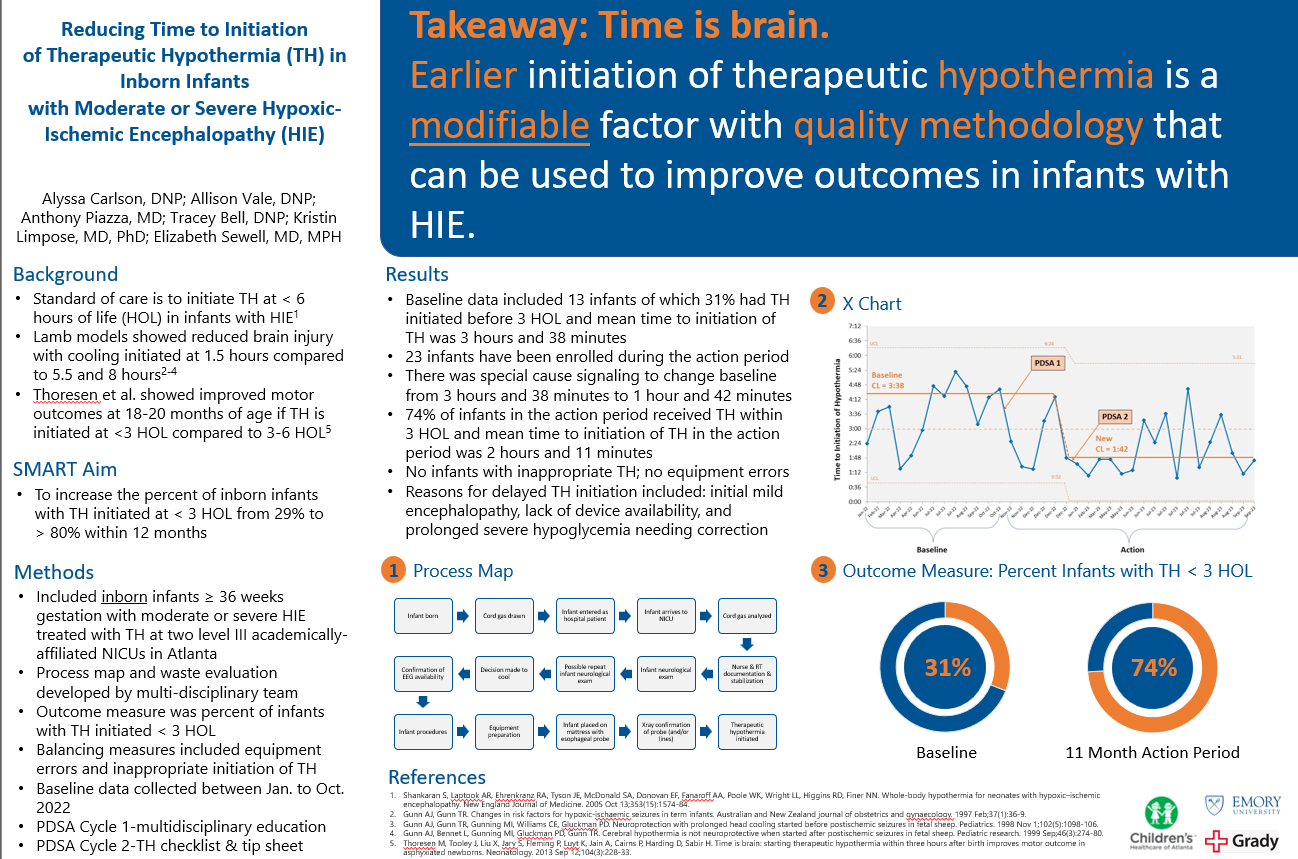 [Speaker Notes: What were the biggest challenges you faced when creating this poster?
Who was your primary audience? 
What would you do differently for a more general audience? A more specific-to-your-area audience?
Explain your color choices
Explain your organizational structure
How did you decide how best to represent your data?
How did you approach labeling your figures?
Looking at your poster now, what, if anything, would you change about it?]
Poster Examples: Ravi Patel
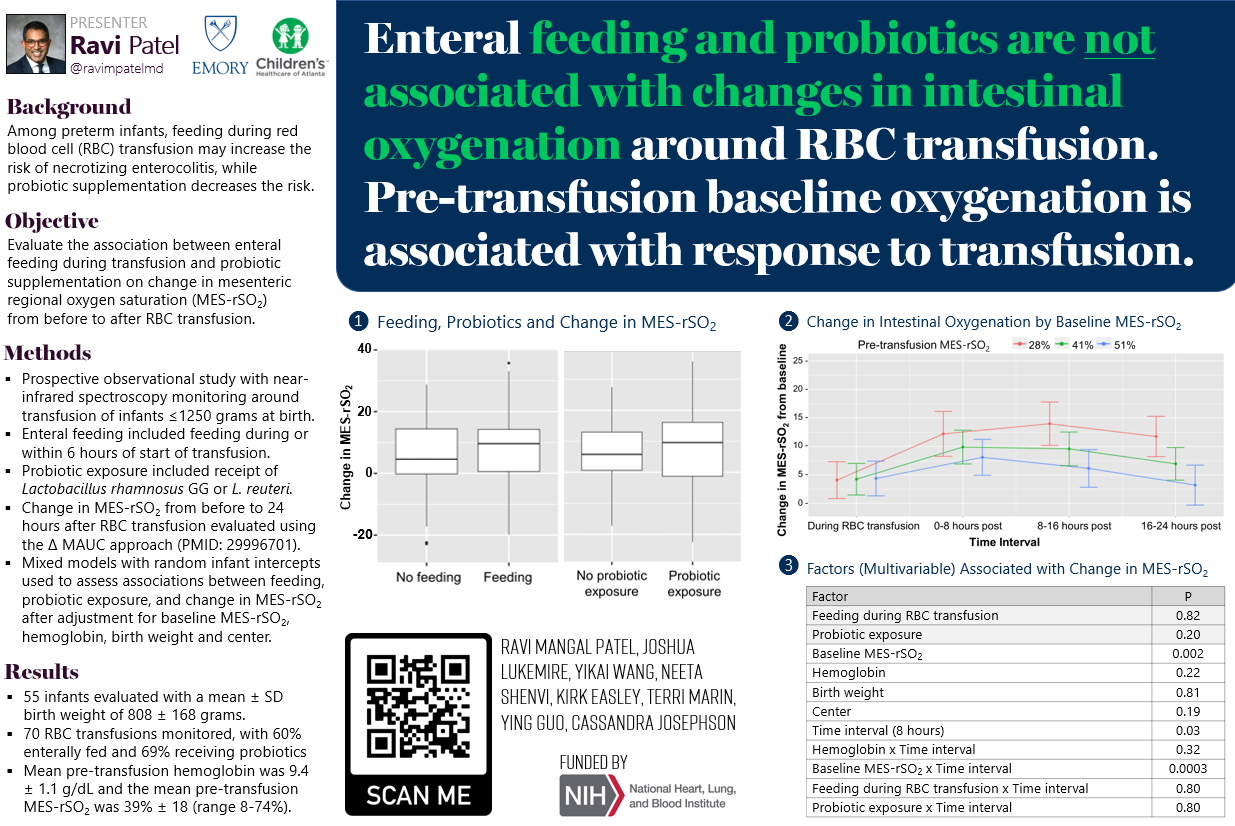 [Speaker Notes: What were the biggest challenges you faced when creating this poster?
Who was your primary audience? 
What would you do differently for a more general audience? A more specific-to-your-area audience?
Explain your color choices
Explain your organizational structure
How did you decide how best to represent your data?
How did you approach labeling your figures?
Looking at your poster now, what, if anything, would you change about it?]
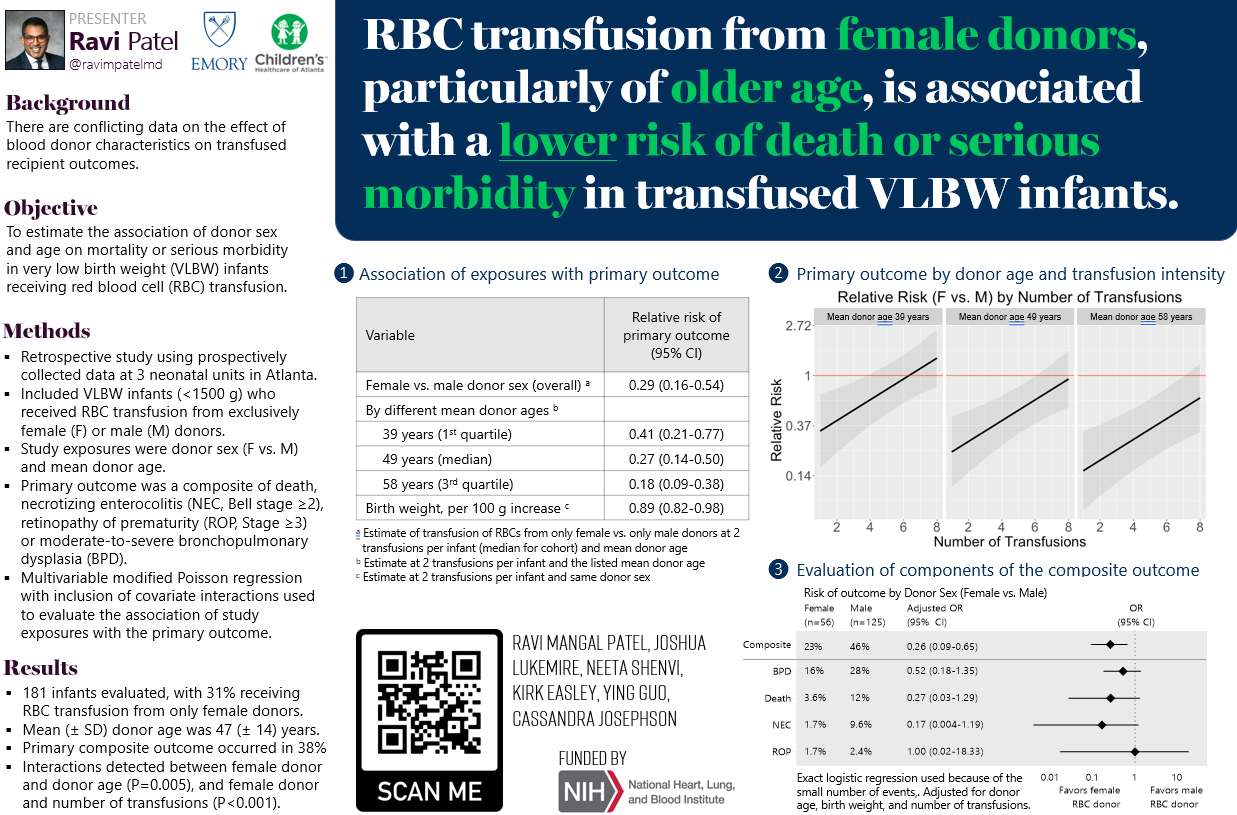 [Speaker Notes: What were the biggest challenges you faced when creating this poster?
Who was your primary audience? 
What would you do differently for a more general audience? A more specific-to-your-area audience?
Explain your color choices
Explain your organizational structure
How did you decide how best to represent your data?
How did you approach labeling your figures?
Looking at your poster now, what, if anything, would you change about it?]
Poster Example: Chris Rees
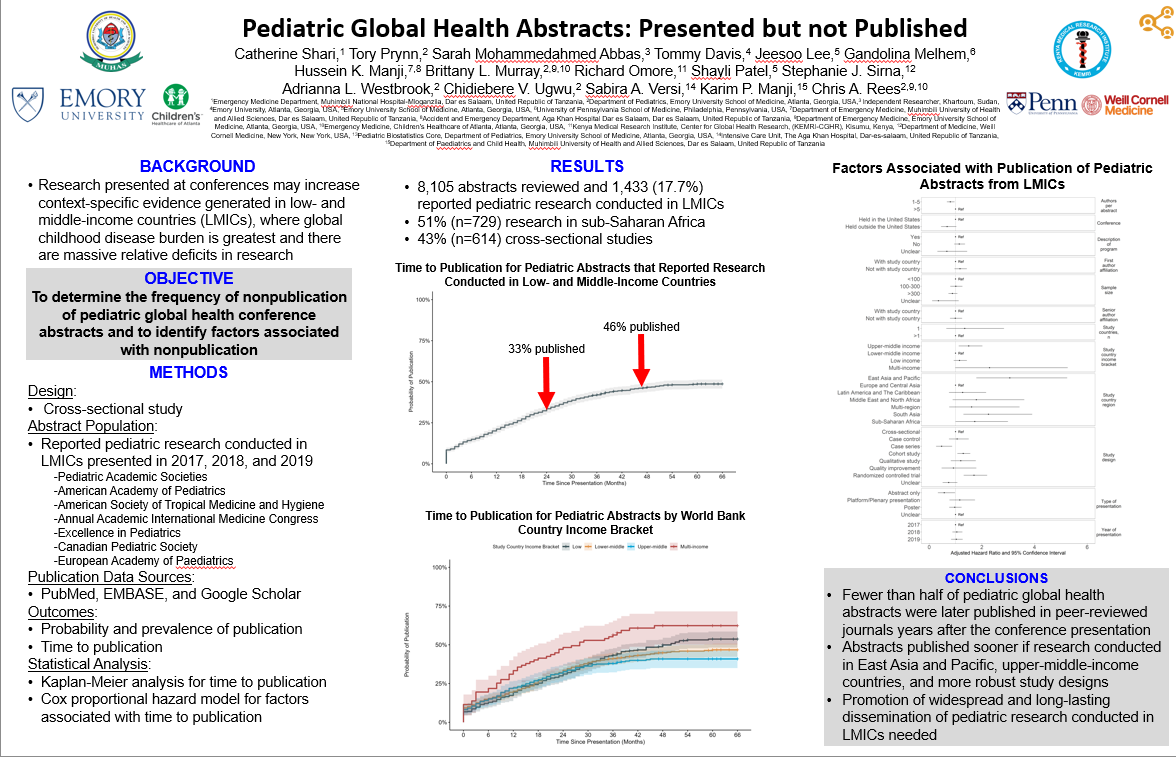 Final Thoughts
[Speaker Notes: What were the biggest challenges you faced when creating this poster?
Who was your primary audience? 
What would you do differently for a more general audience? A more specific-to-your-area audience?
Explain your color choices
Explain your organizational structure
How did you decide how best to represent your data?
How did you approach labeling your figures?
Looking at your poster now, what, if anything, would you change about it?]